What are houses made of?
An igloo
An igloo is made of snow.
A yurt
A yurt is made of animal skin and wood.
A castle
A castle is made of stone.
A house
This house is made of bricks.
A house
This house is made of straw.
A stilt house
A stilt house is made of wood and metal.
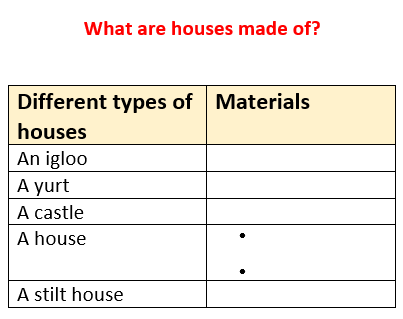